Year 7 Contact/Non Contact Forces and Gravity
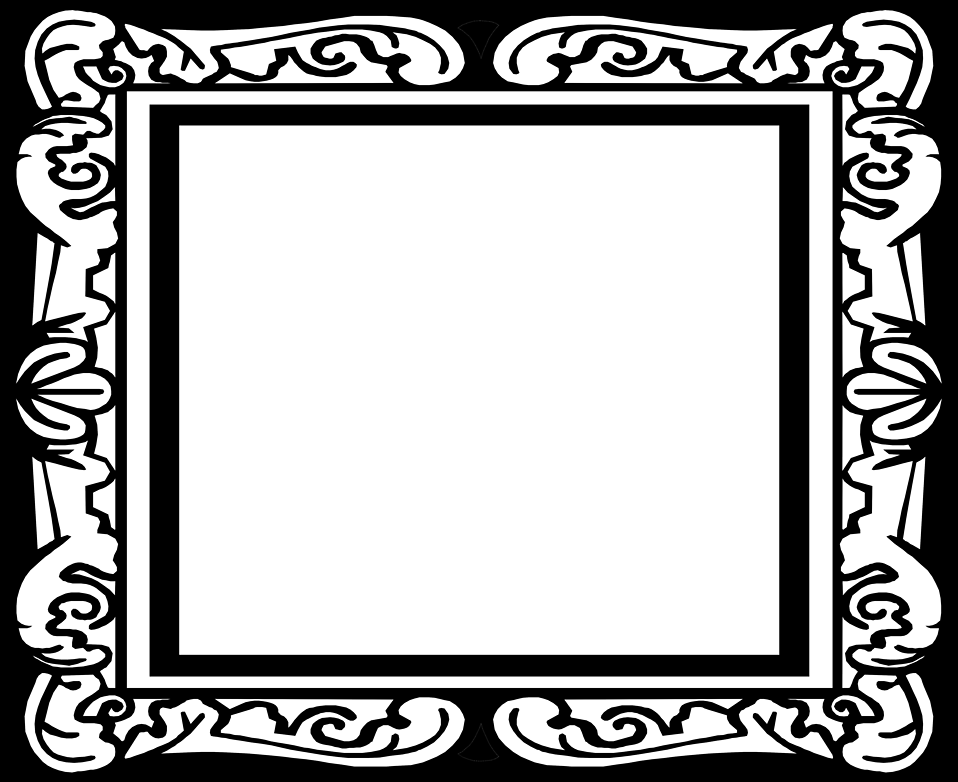 The bigger picture:
Links to the fundamental concepts of field, force, which are inter-linked to form unified models of the behaviour of the material universe
Career links.
Engineering and space
Context and Introduction to Unit
In this unit pupils will learn forces are pushes or pulls, arising from the interaction between two objects, that non-contact forces include gravity and forces acting at a distance on Earth and in space, forces between magnets and forces due to static electricity. The idea of electric field, forces acting across the space between objects not in contact. 
Prior knowledge (KS2/KS3)
KS2 NC – Pupils should be able to notice that some forces need contact between two objects, but magnetic forces can act at a distance, observe how magnets attract or repel each other and attract some materials and not others, predict whether two magnets will attract or repel each other, depending on which poles are facing.